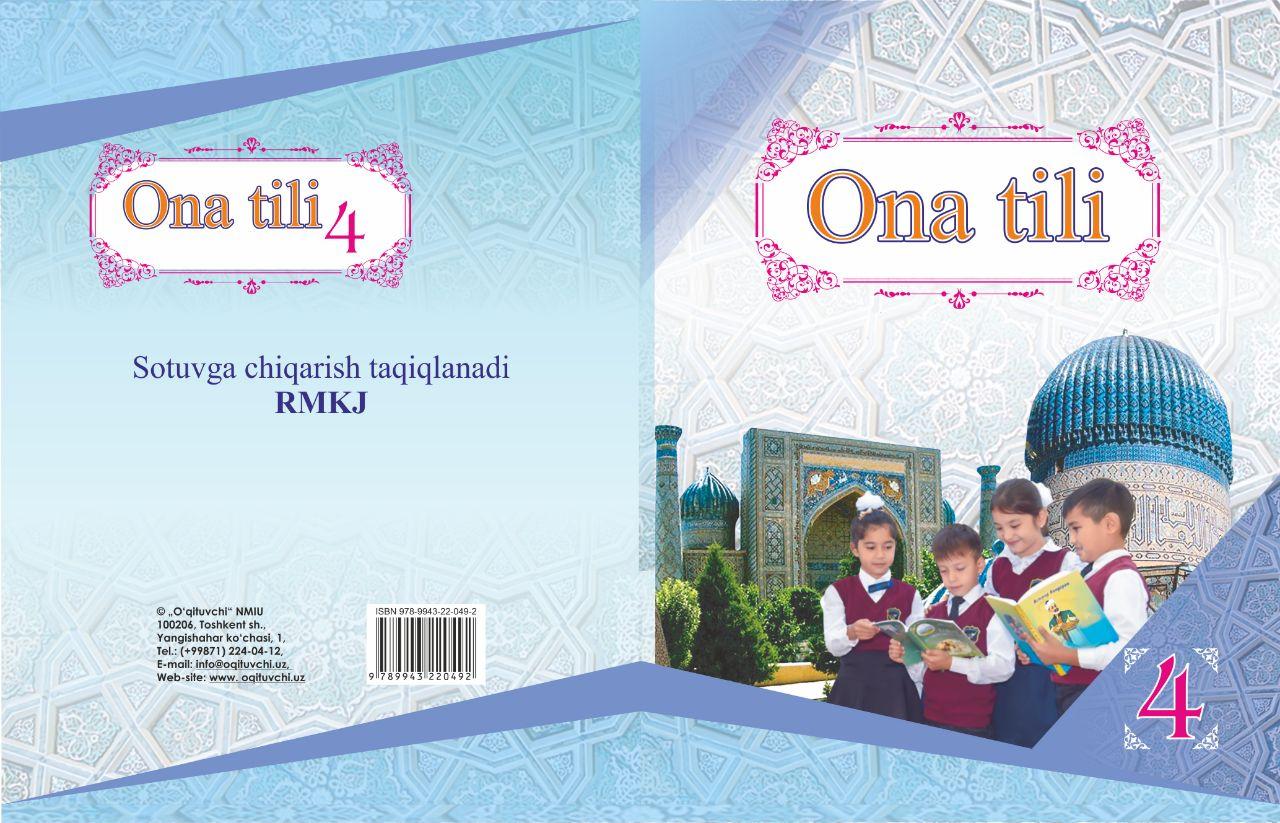 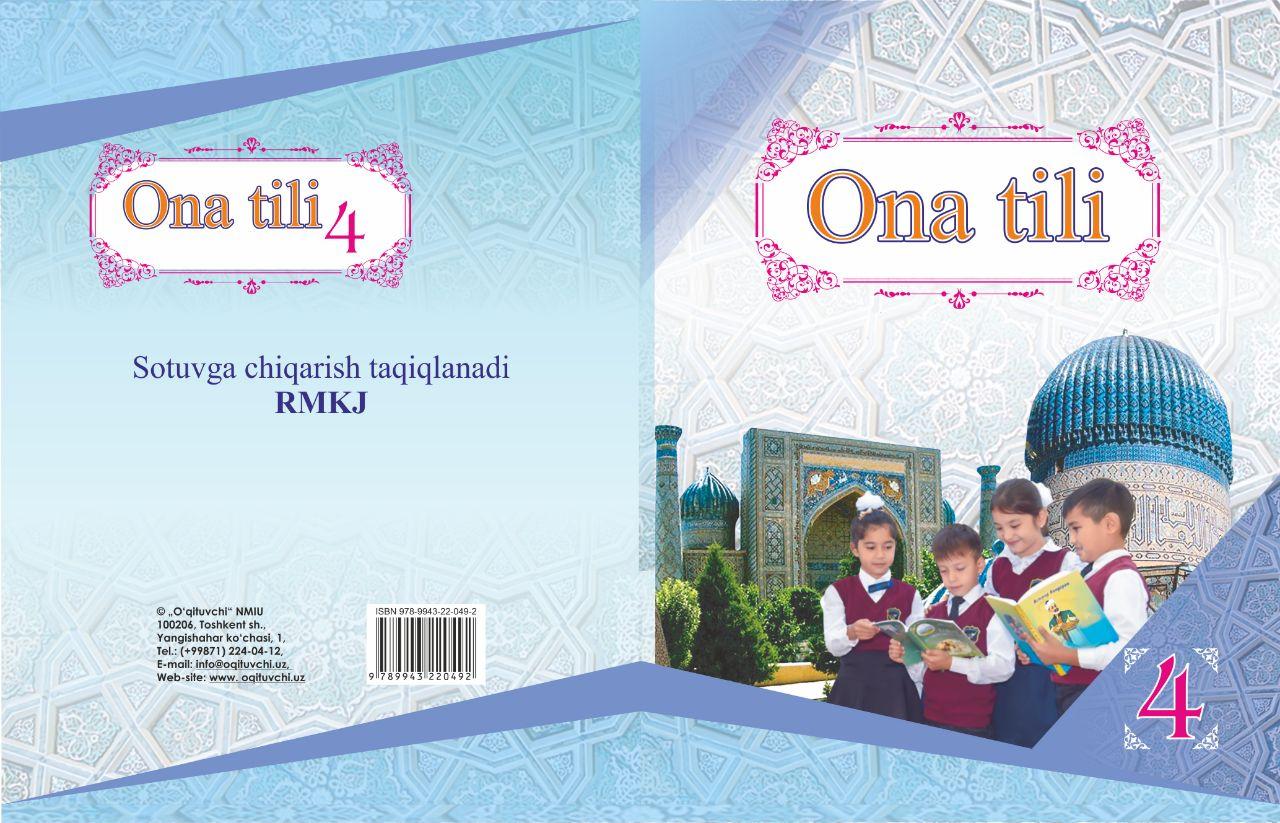 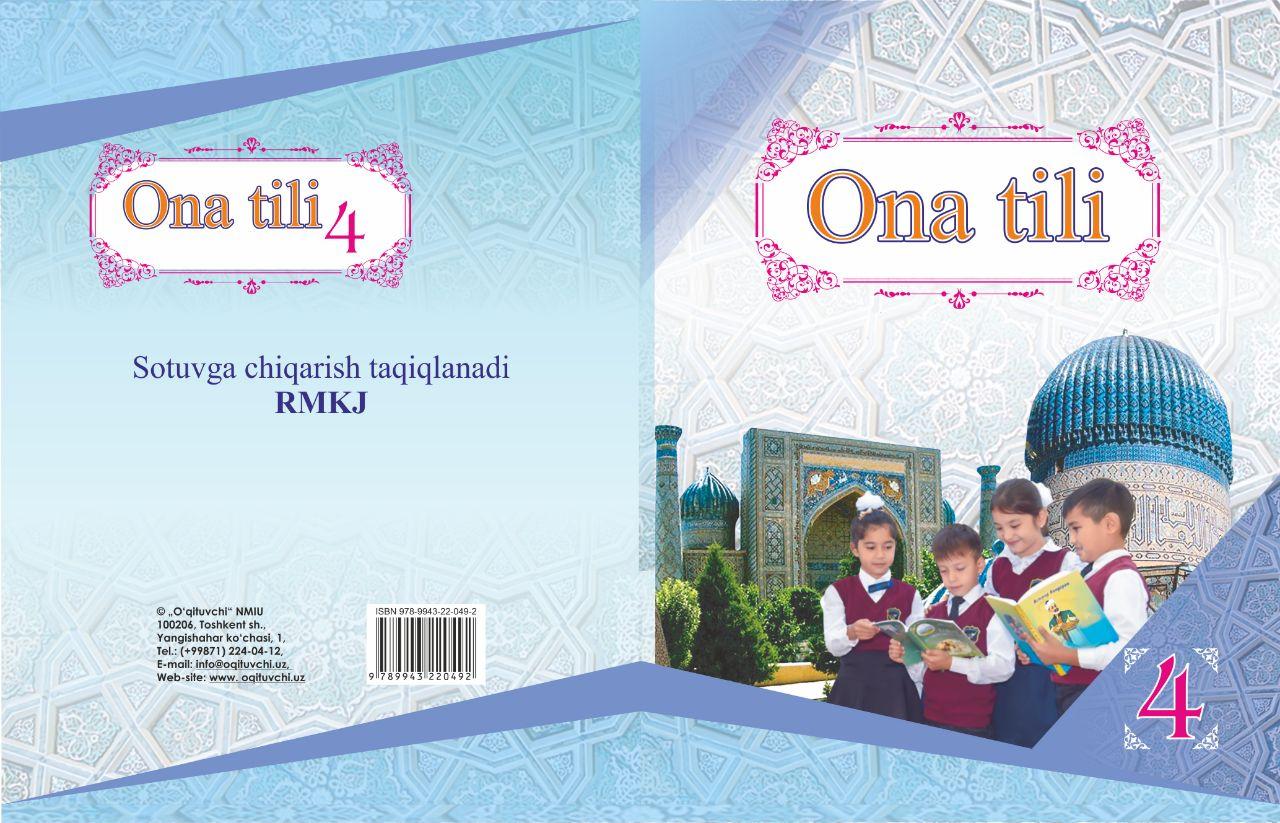 4
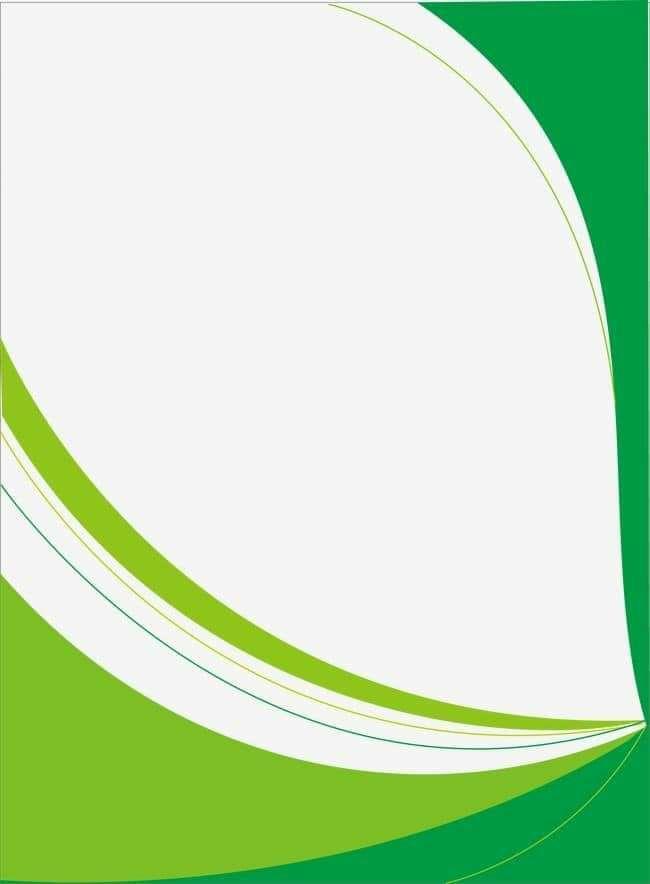 Mavzu: Son – so‘z turkumi
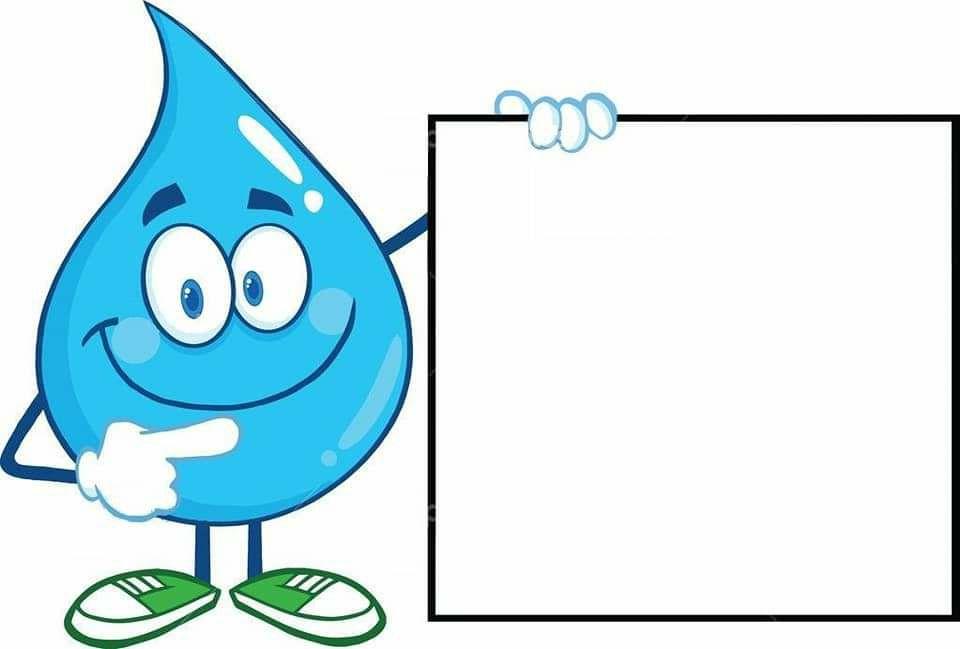 222-224
-mashqlar
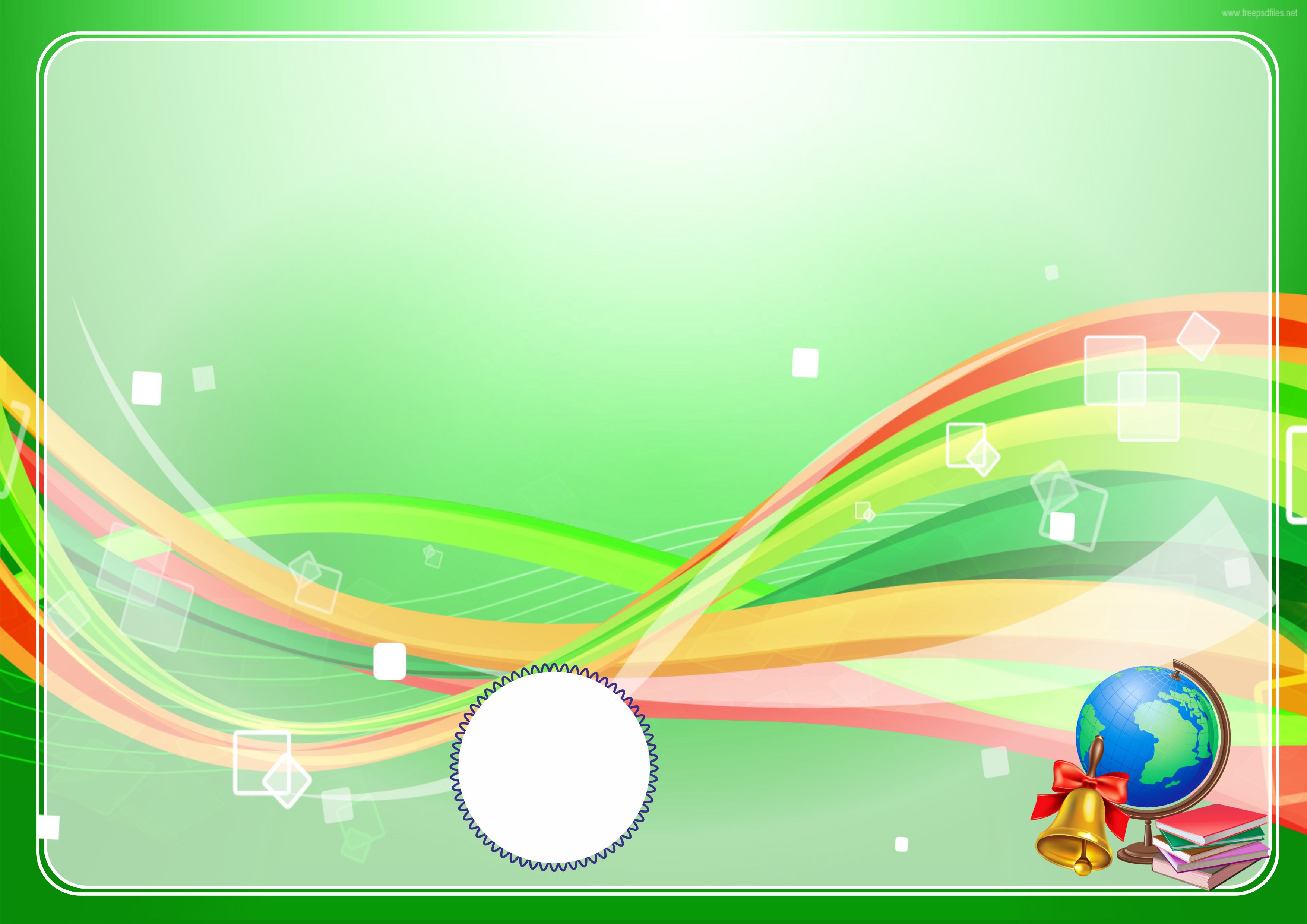 Mustaqil topshiriq
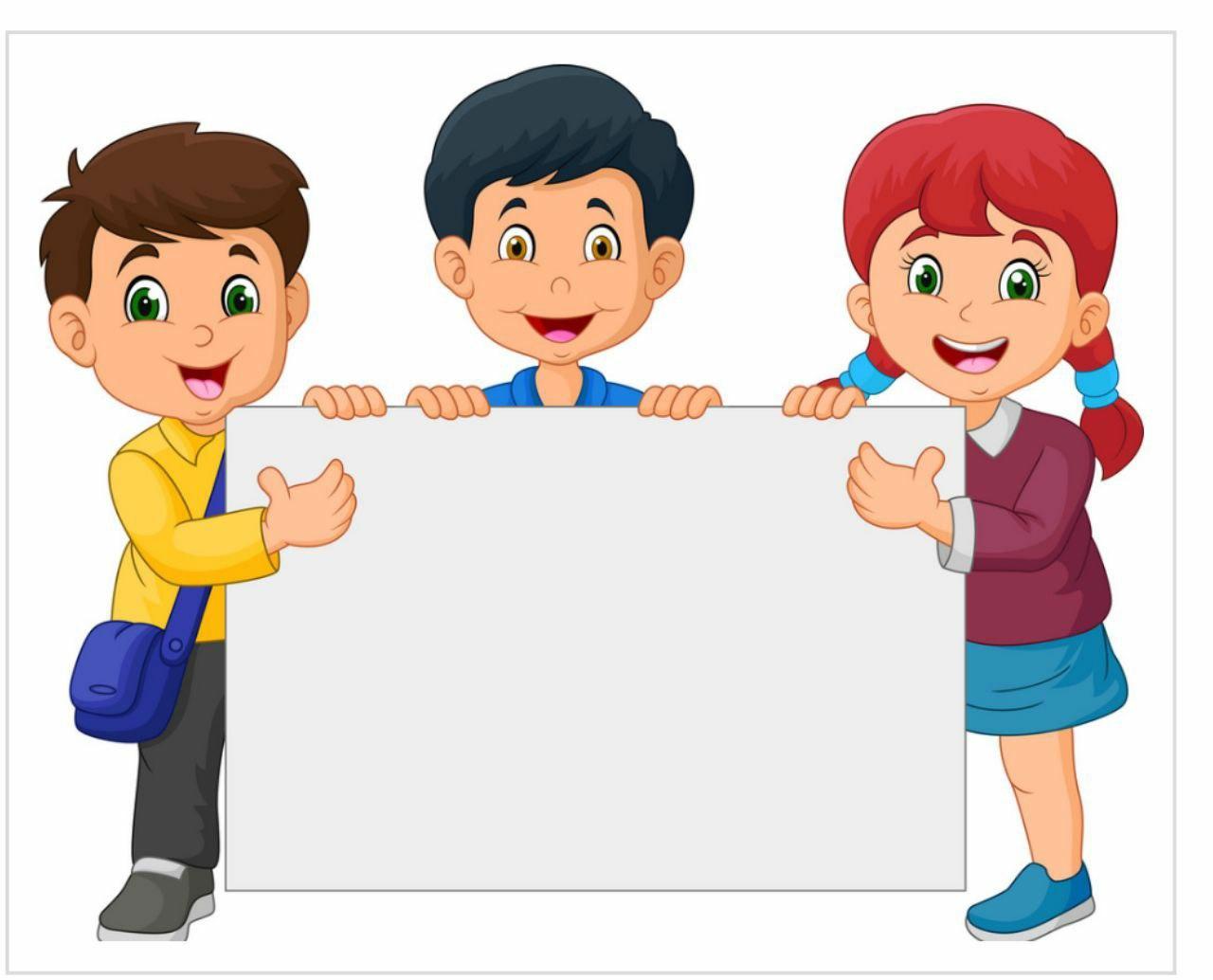 “Do‘stlik” 
mavzusida
 matn yozing.
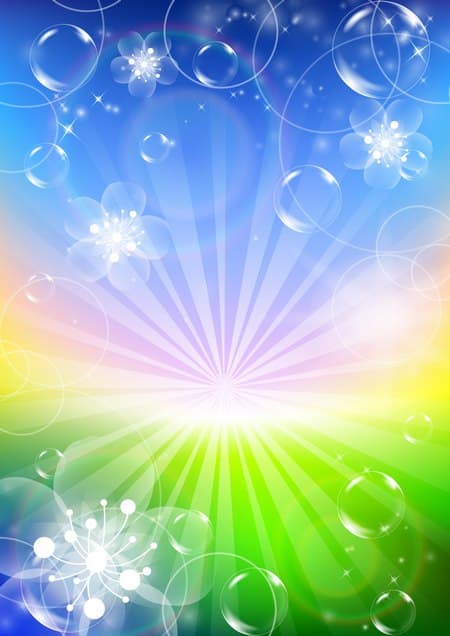 Do‘stlik
Do‘stlik va sadoqat tushunchalari bir-biriga ma’nodosh va bir-biriga chambarchas bog‘liq bo‘lgan so‘zlardir. Sadoqat bu – do‘stlik degani, do‘stlik esa sadoqat demakdir. Sadoqat so‘zi do‘stlik ma’nosini ifoda qiladi. Chunki, xaqiqiy do‘st sadoqatli bo‘ladi. 
	Xaqiqiy do‘st, do‘stiga hech qachon xiyonat qilmaydi. Yaqin kishining xiyonati juda og‘ir va alamli bo‘ladi. Xaqiqiy do‘st aybingni ko‘rsa, tanxolikda nasihat qiladi. Chin do‘st, siz haqingizda doimo yaxshi fikrda bo‘ladi.
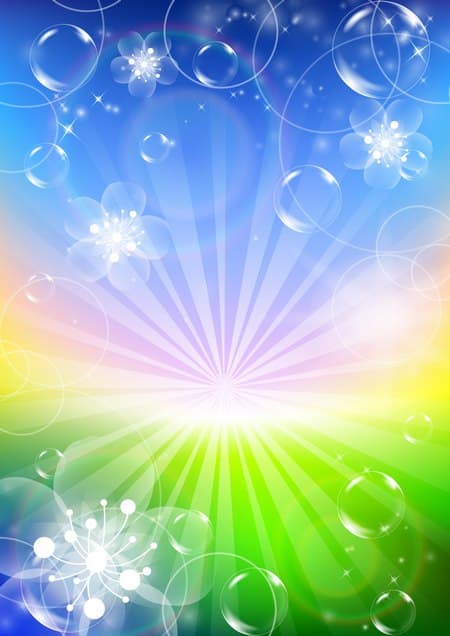 Husnixat daqiqasi
Gapni o‘qing va husnixat bilan yozing.
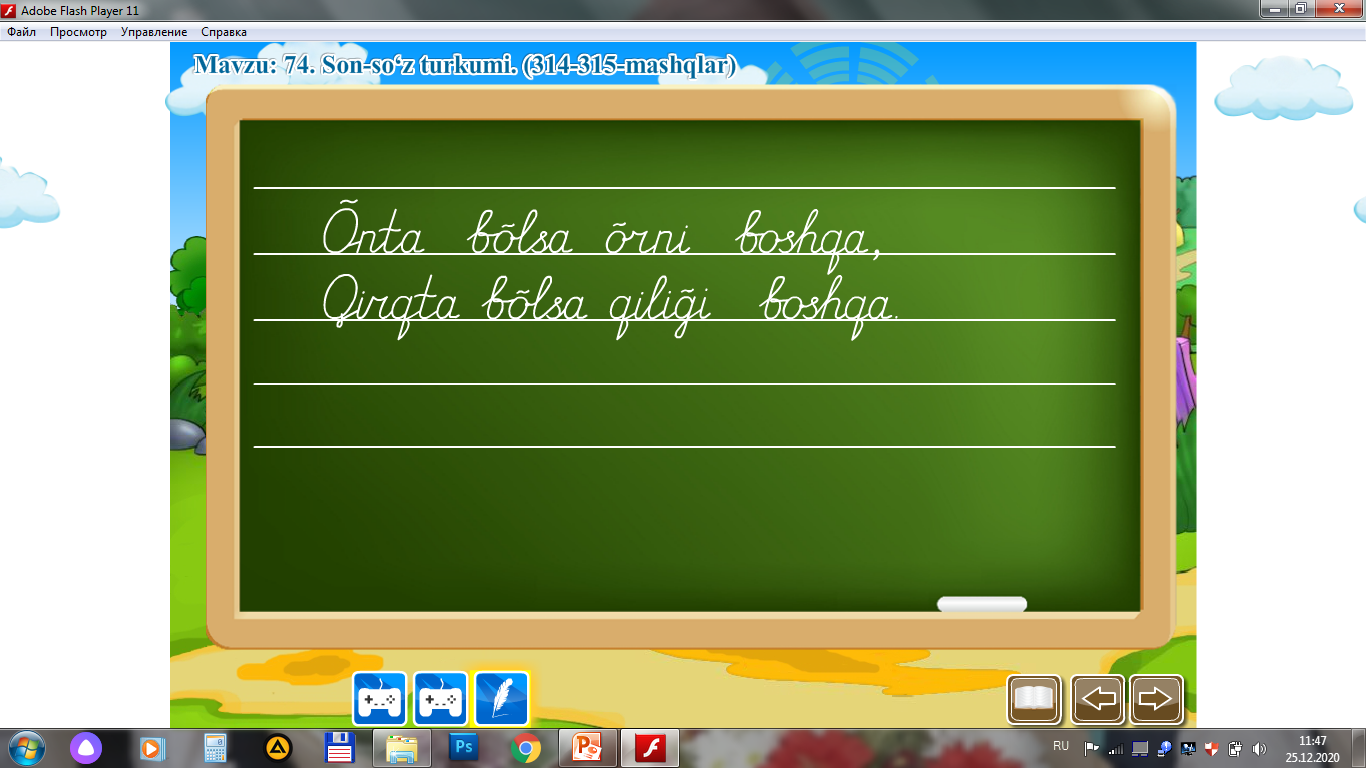 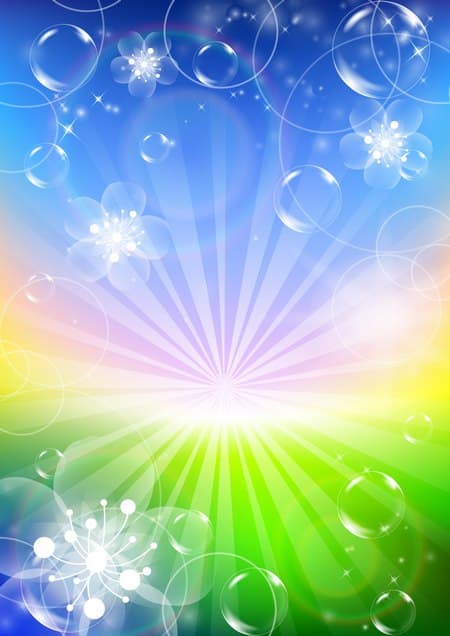 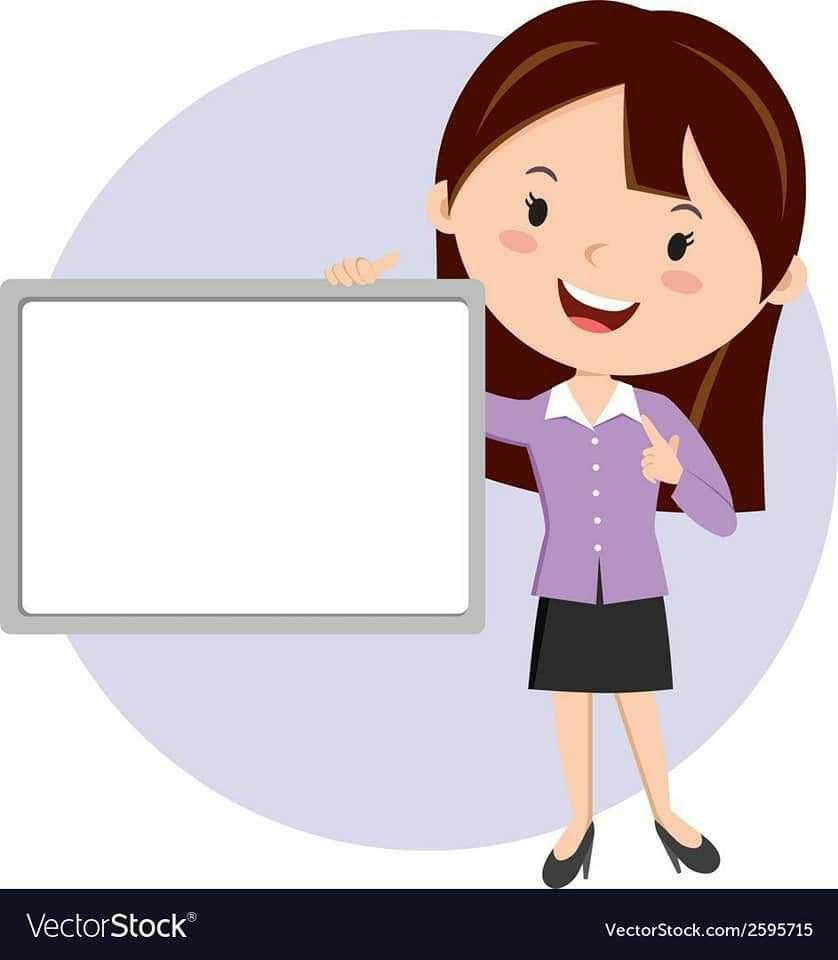 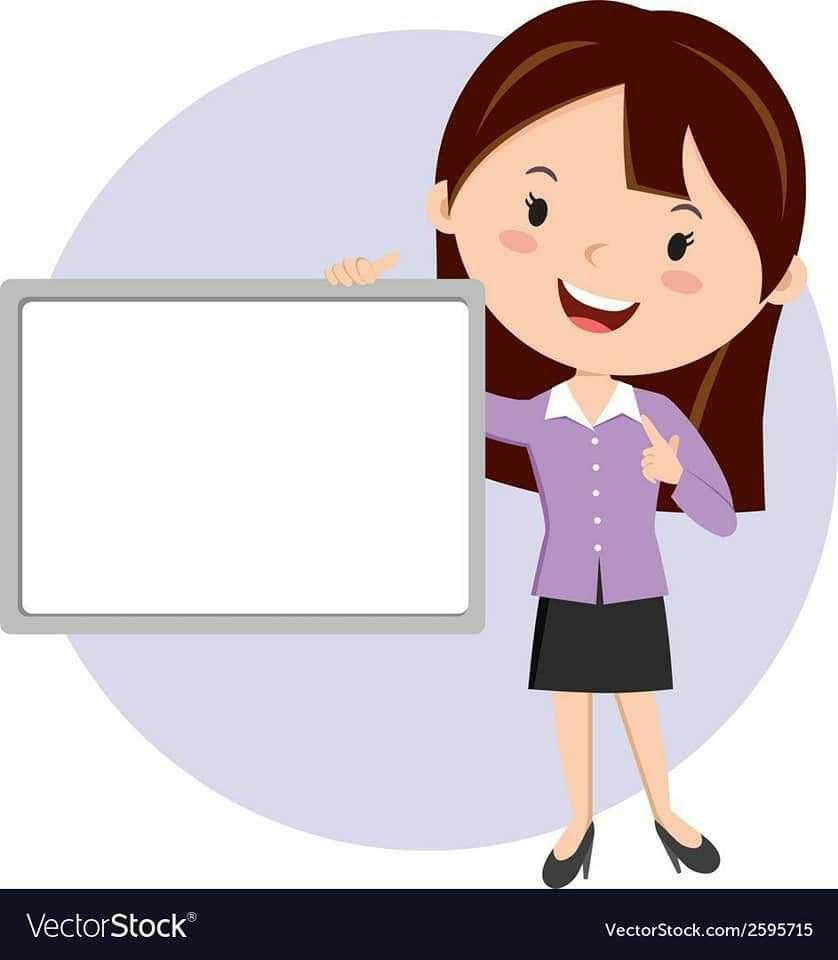 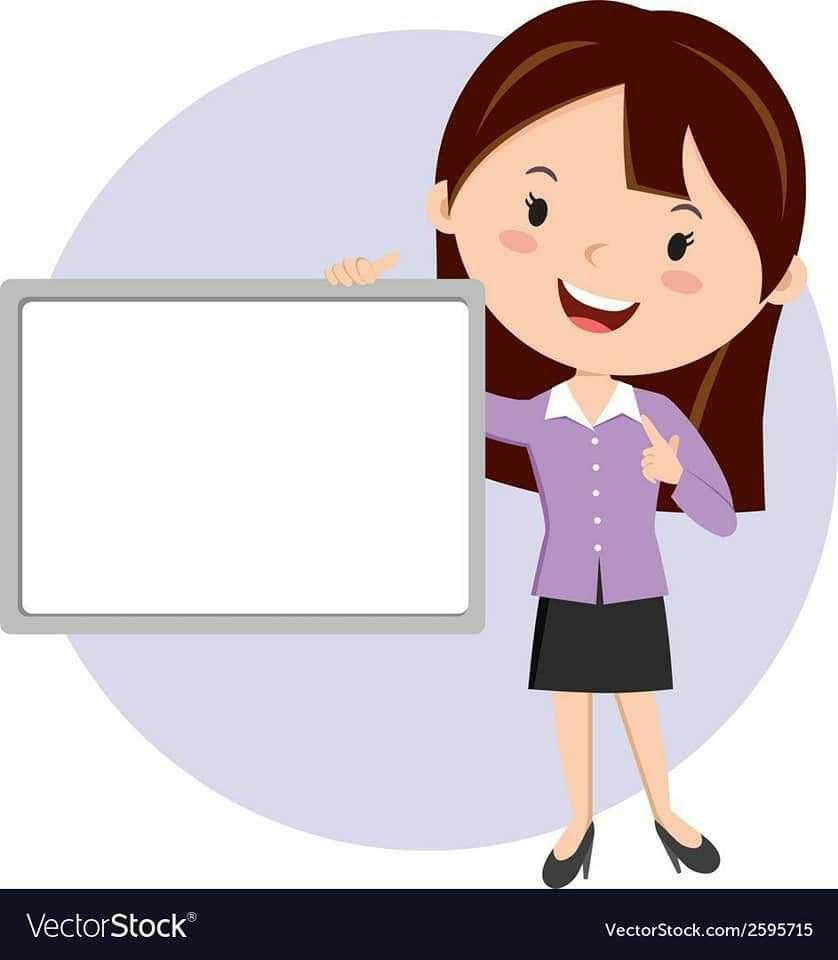 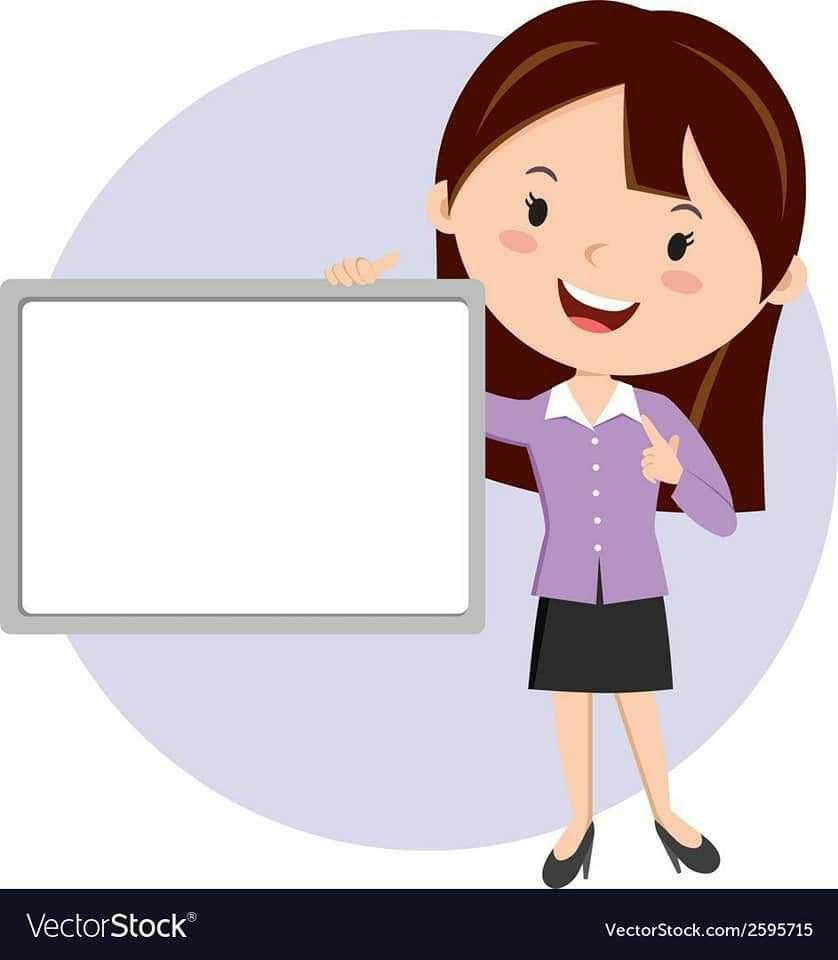 Siz 3-sinfda son – so‘z turkumi haqida nimalarni o‘rgangansiz?
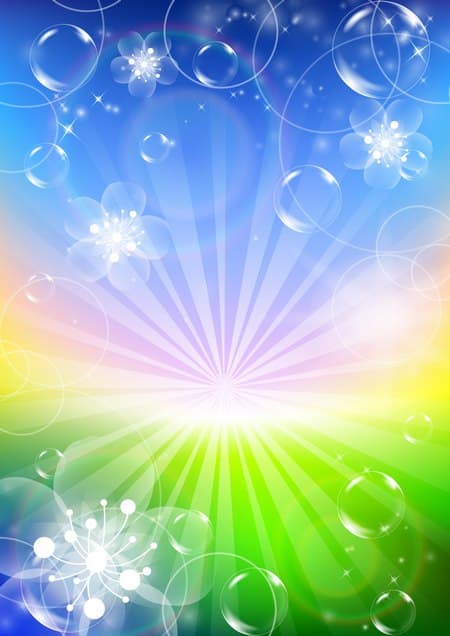 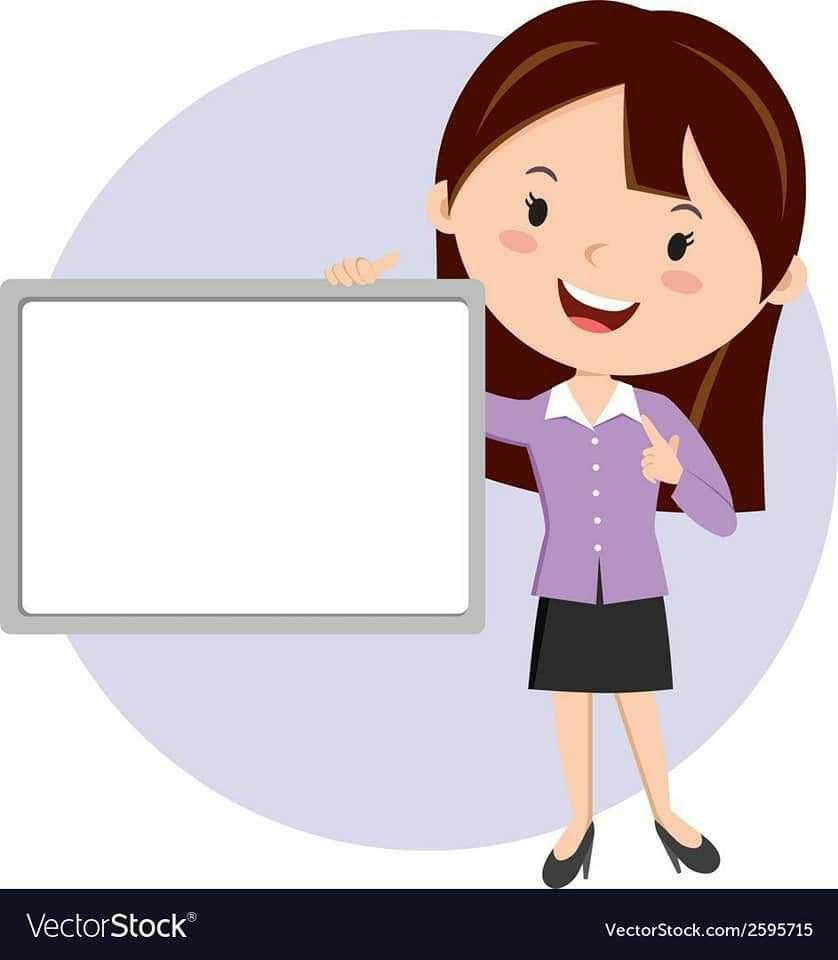 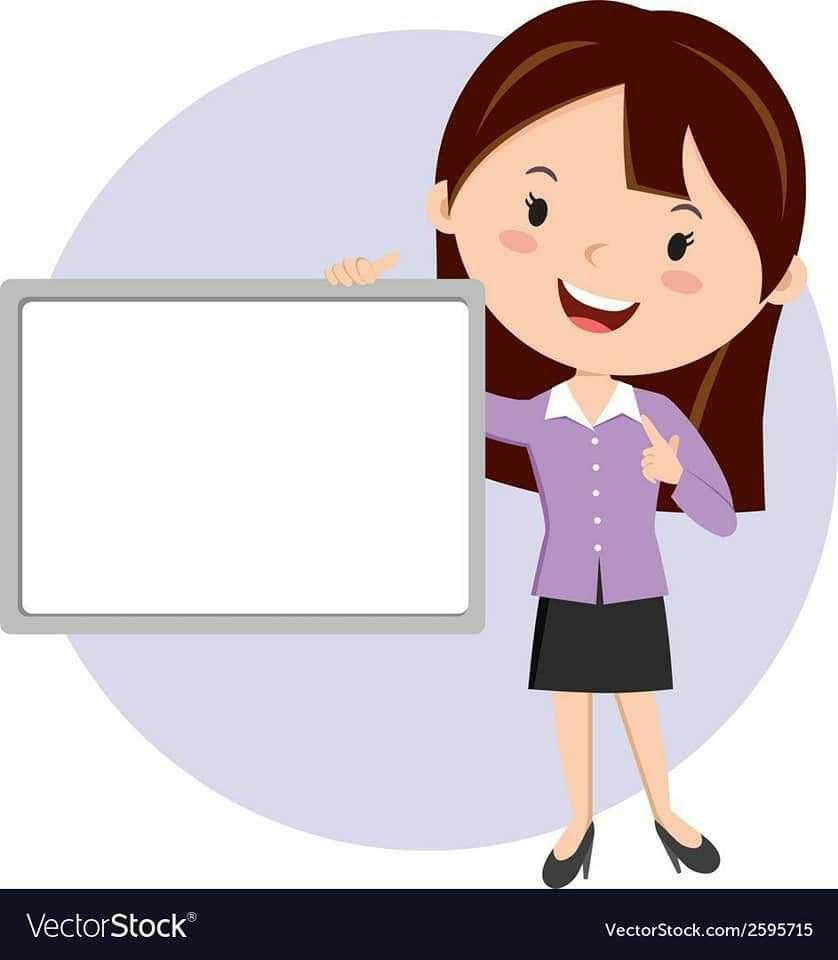 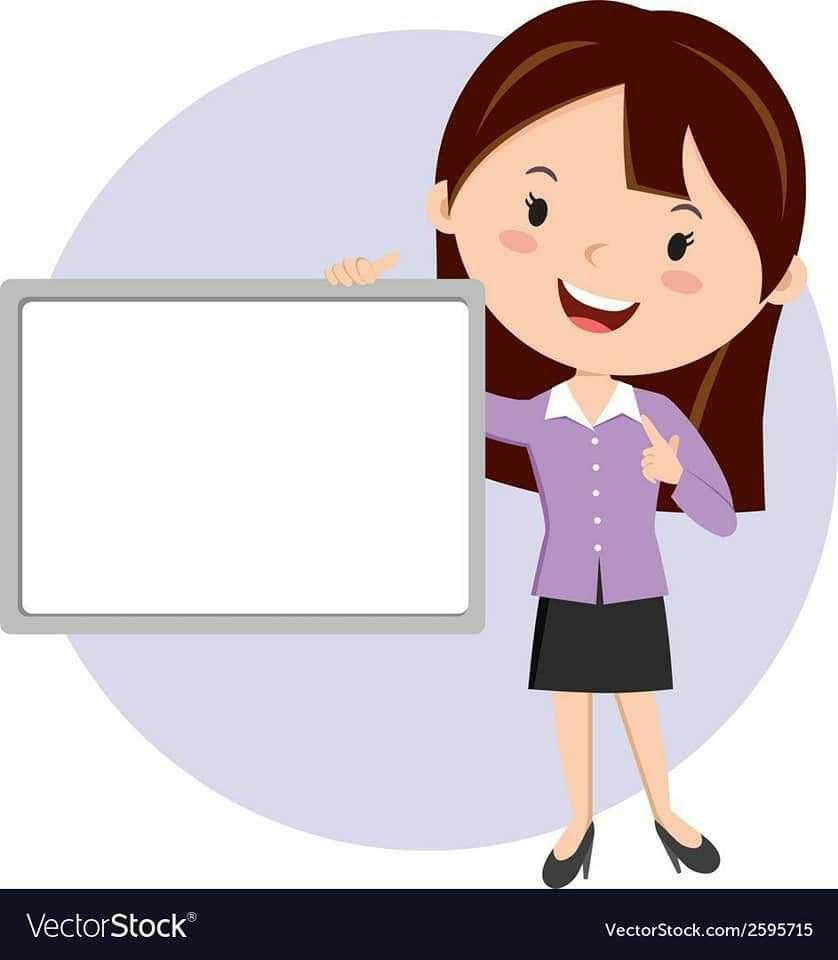 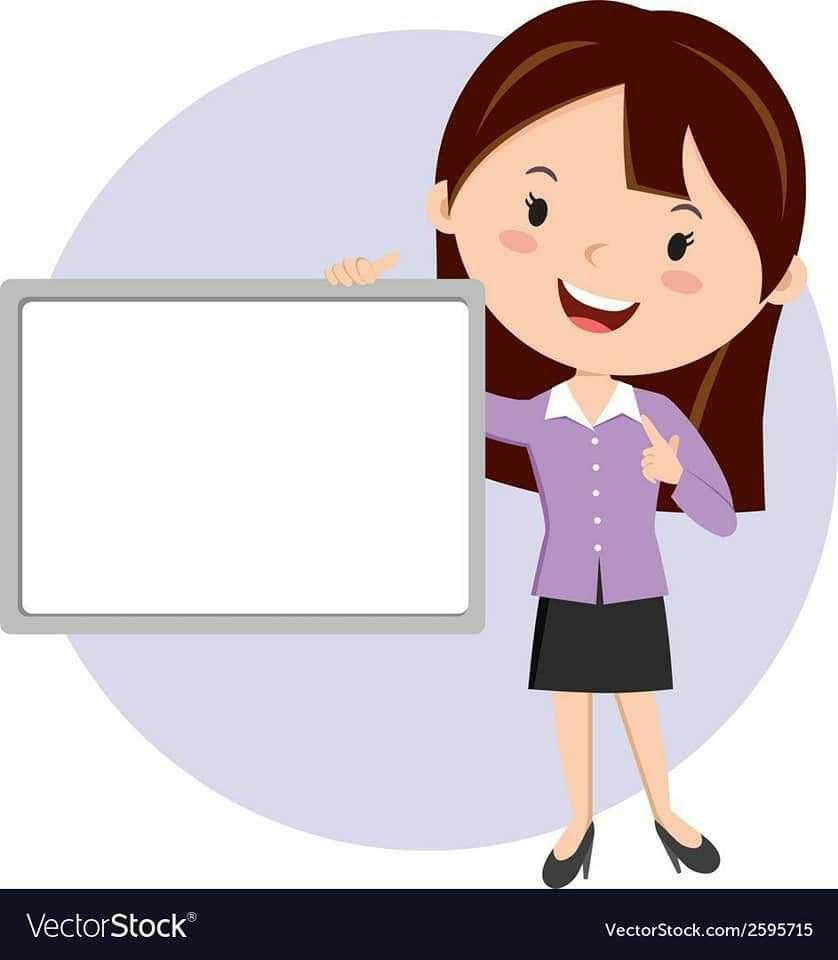 Keling, o‘tilganlarni takrorlab, bilimlarni mustahkamlaymiz.
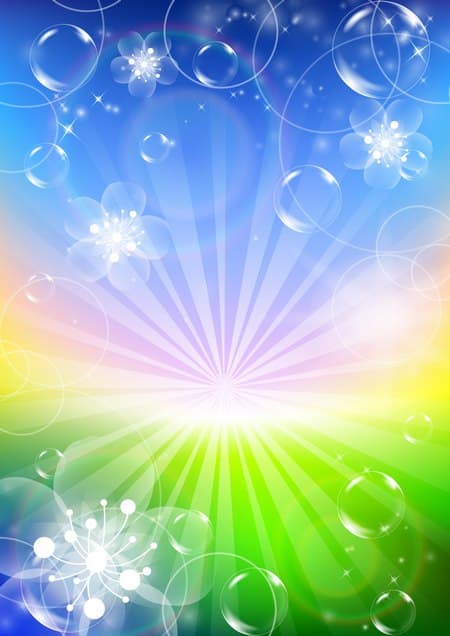 Topshiriq. Gaplarni o‘qing. Sanoqni bildirgan so‘zlarni aniqlab, o‘zi bog‘langan so‘z bilan birga ko‘chiring.
oltinchi sinfda
1. Akam oltinchi sinfda o‘qiydi.
2. Bizning oilamiz to‘rt jondan iborat.
to‘rt jondan
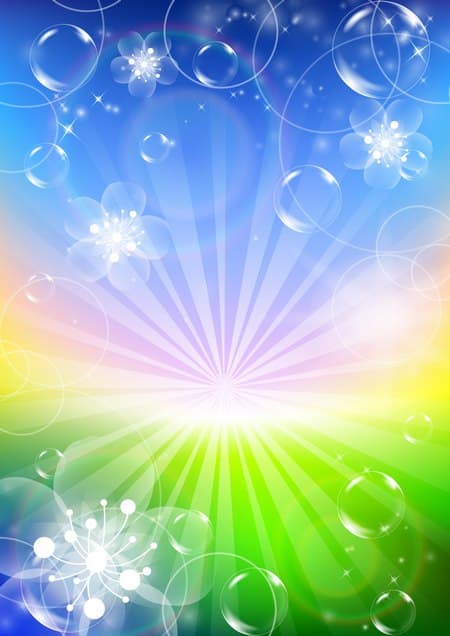 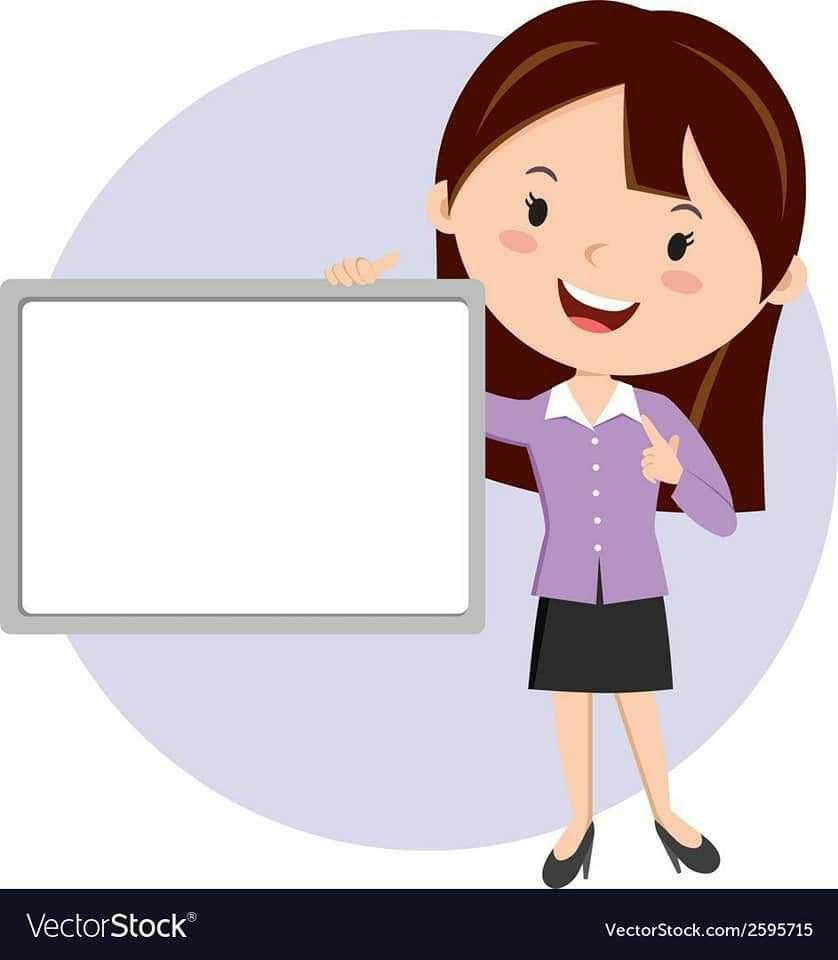 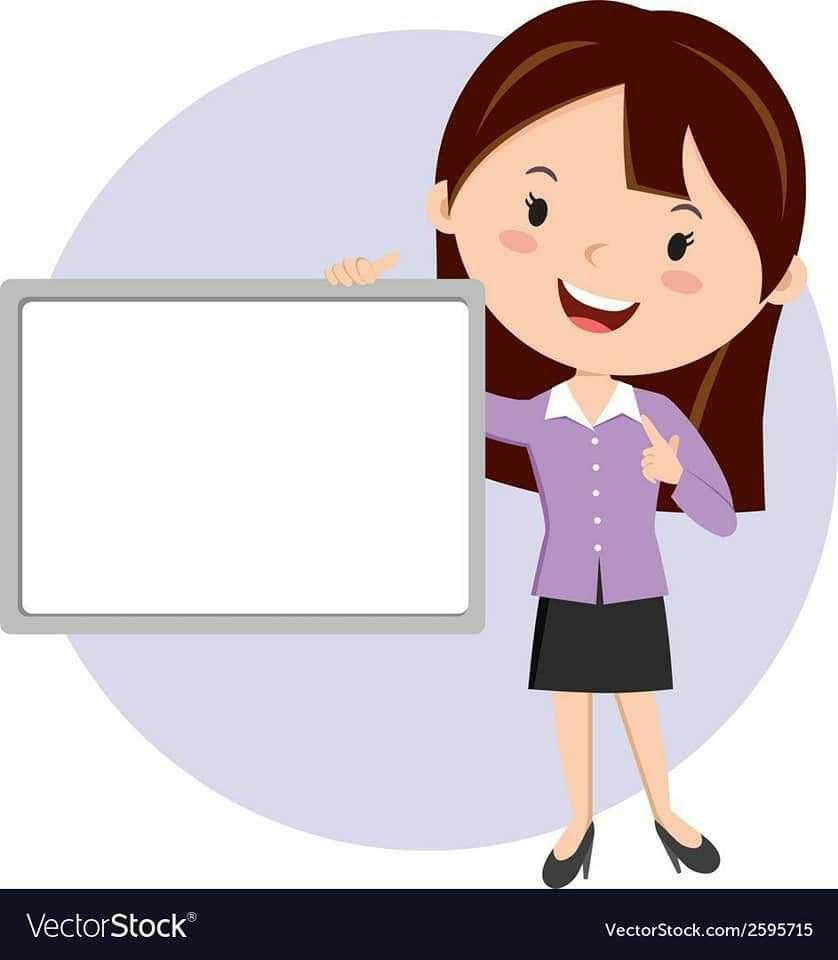 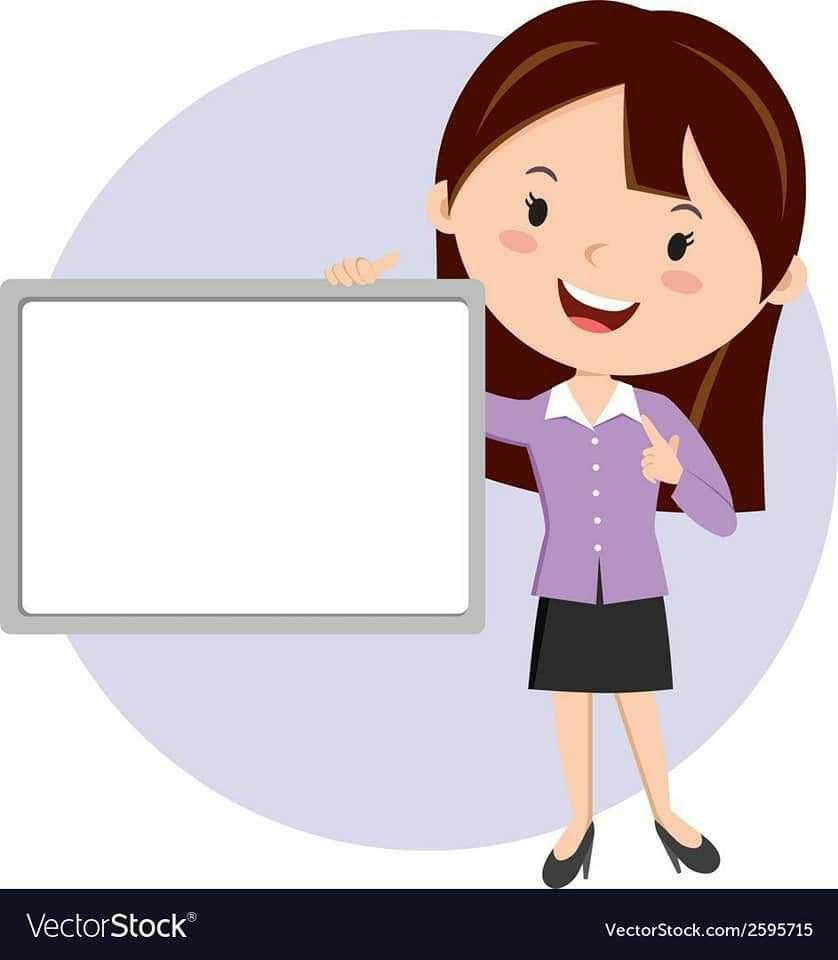 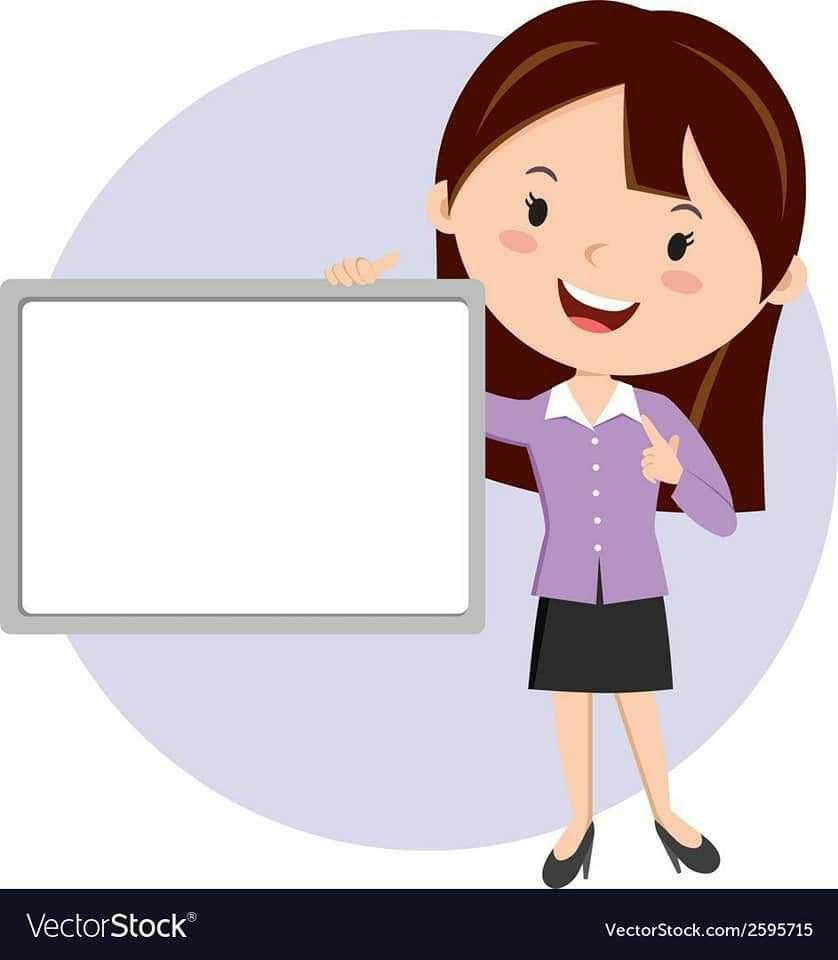 ESLAB QOLING!
Shaxs-narsaning sanog‘ini bildirgan so‘zlar son deyiladi. Sonlar necha? nechta? qancha? so‘roqlariga javob bo‘ladi.
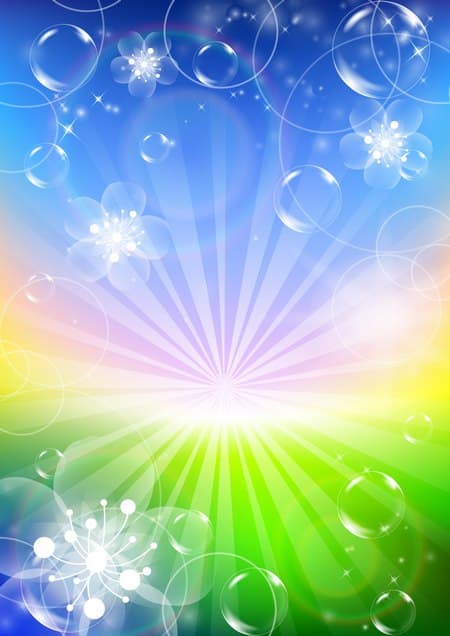 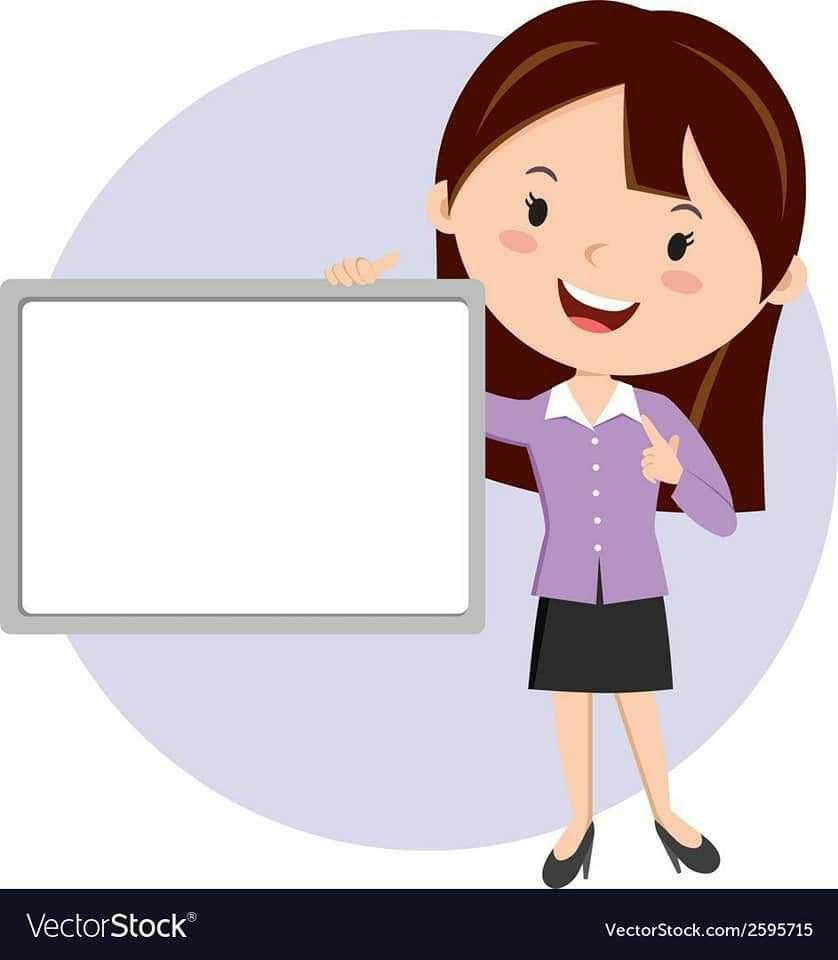 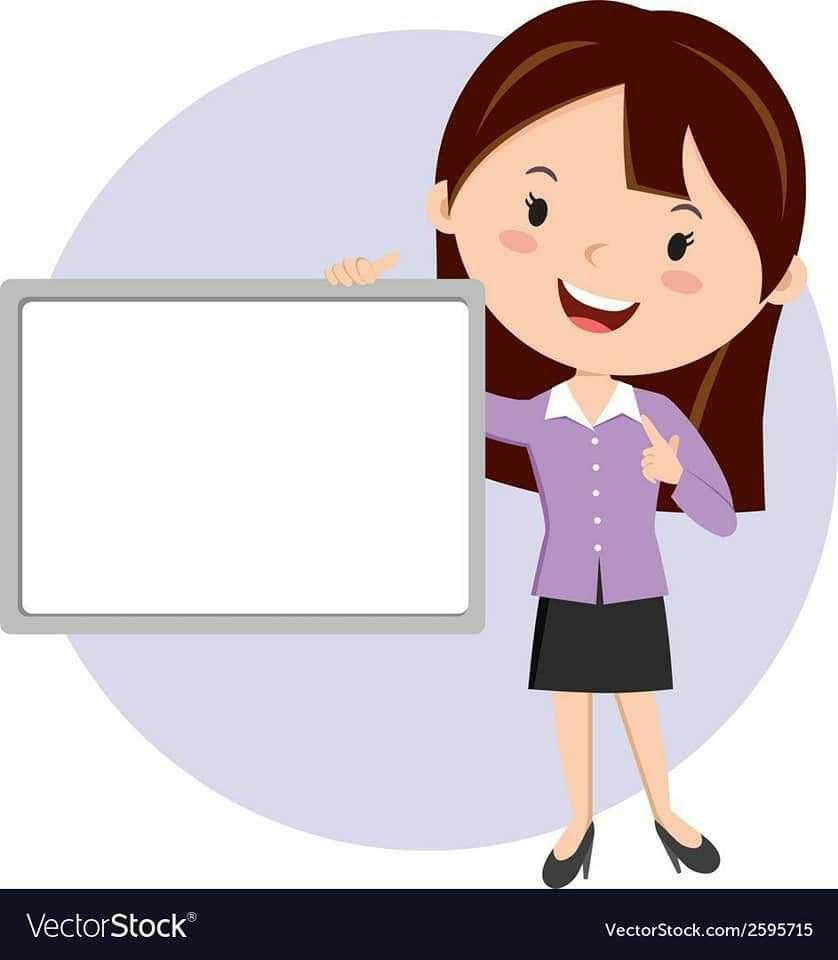 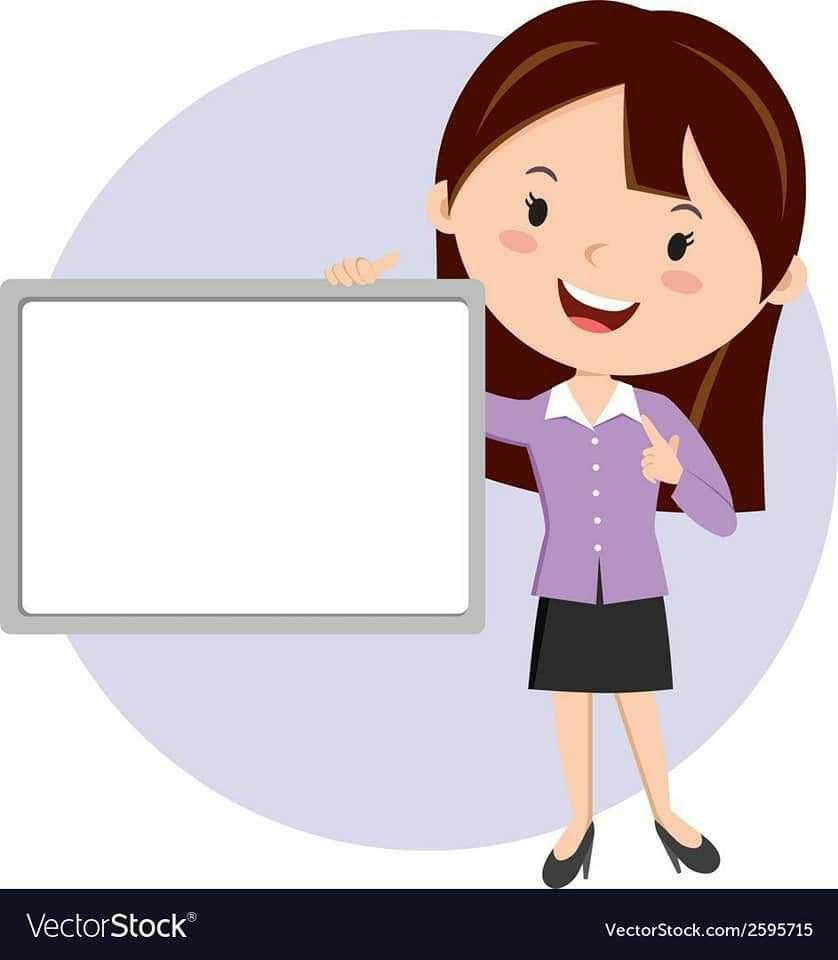 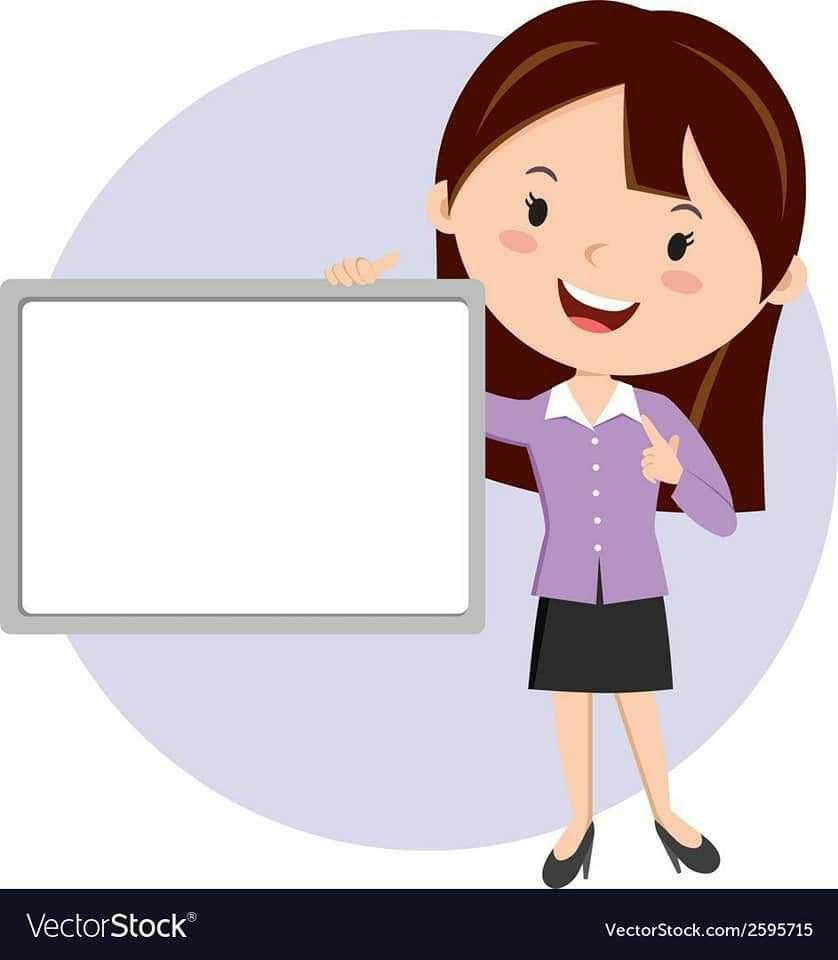 ESLAB QOLING!
Sonlar narsalarning joylashish tartibini ham bildirib, nechatnchi? so‘rog‘iga 
javob bo‘ladi.
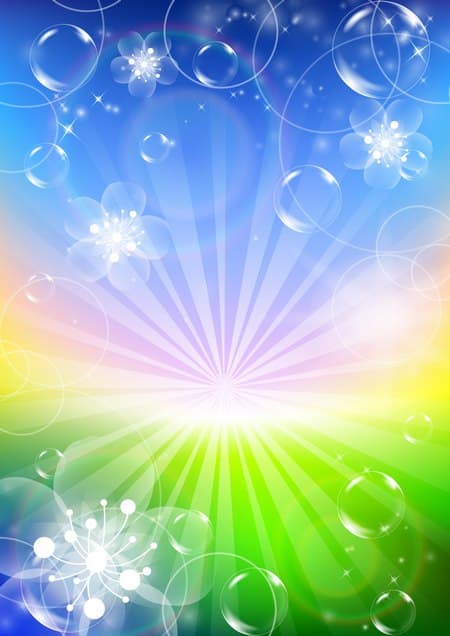 222-mashq. Matnni o‘qing. So‘roqlar yordamida sonlarni toping. Sonlarni o‘zi bog‘langan ot bilan birga ko‘chiring.  Raqamlarni harfiy ifodalar bilan yozing.
Hisobchi
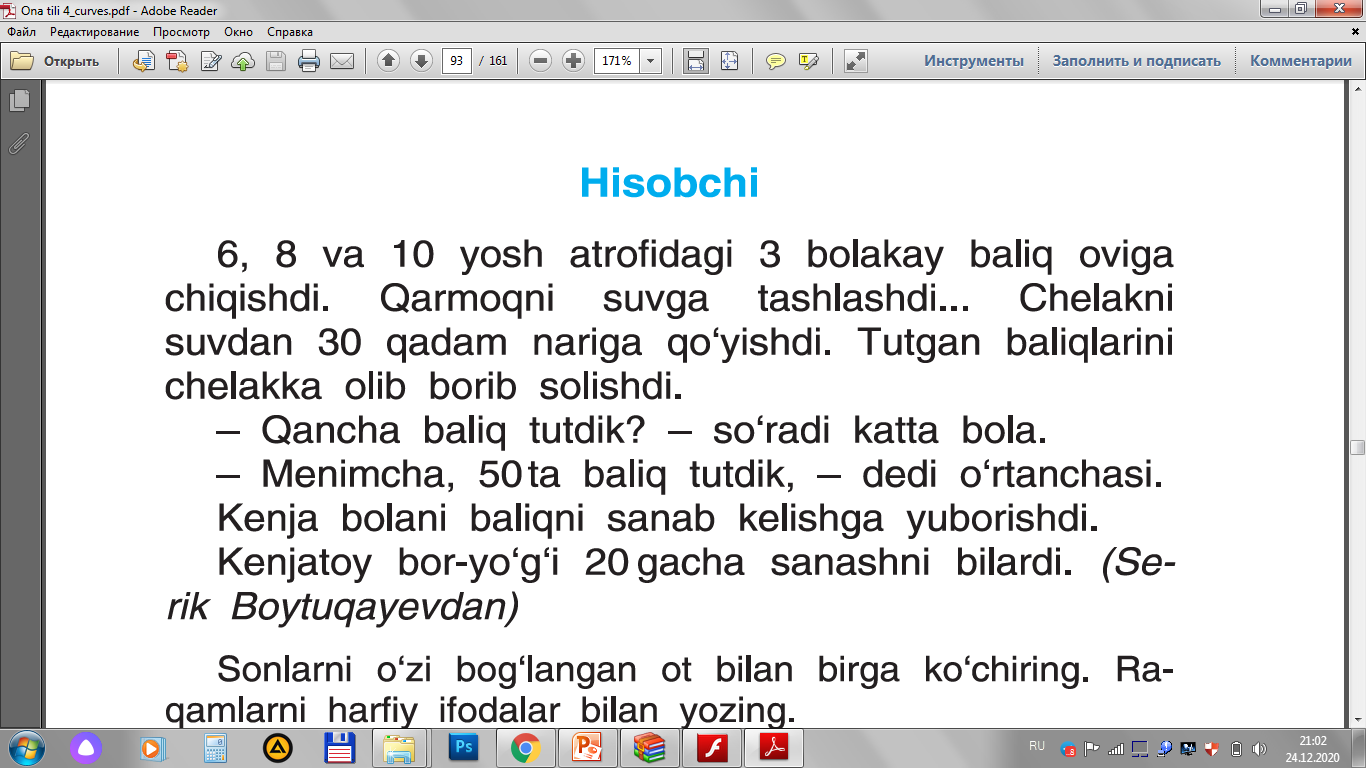 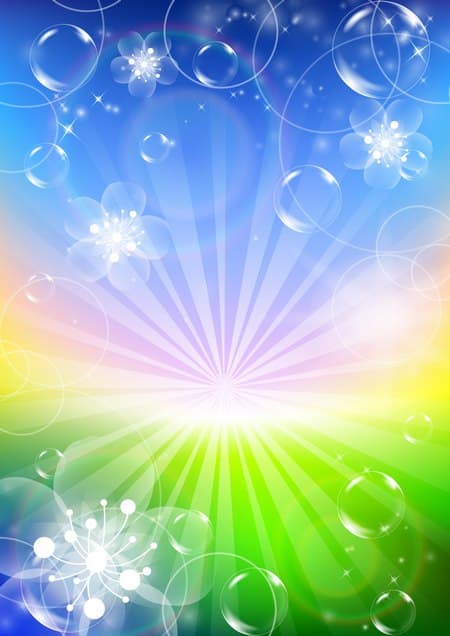 Matn yuzasidan savollar
30
1. Necha yosh atrofidagi bolalar baliq oviga chiqishdi?
6, 8,
10
2. Chelakni necha qadam nariga qo‘yishdi?
3. Ular nechta baliq tutdik deb o‘ylashdi?
20
50
4. Kenjatoy nechagacha sanashni  bilar edi?
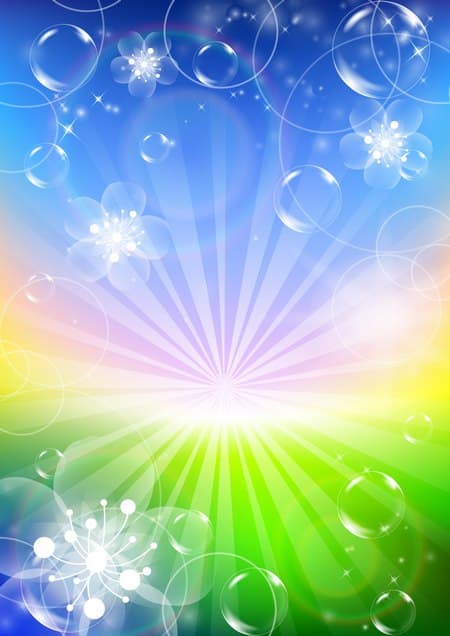 223-mashq.
O‘zbek palovi
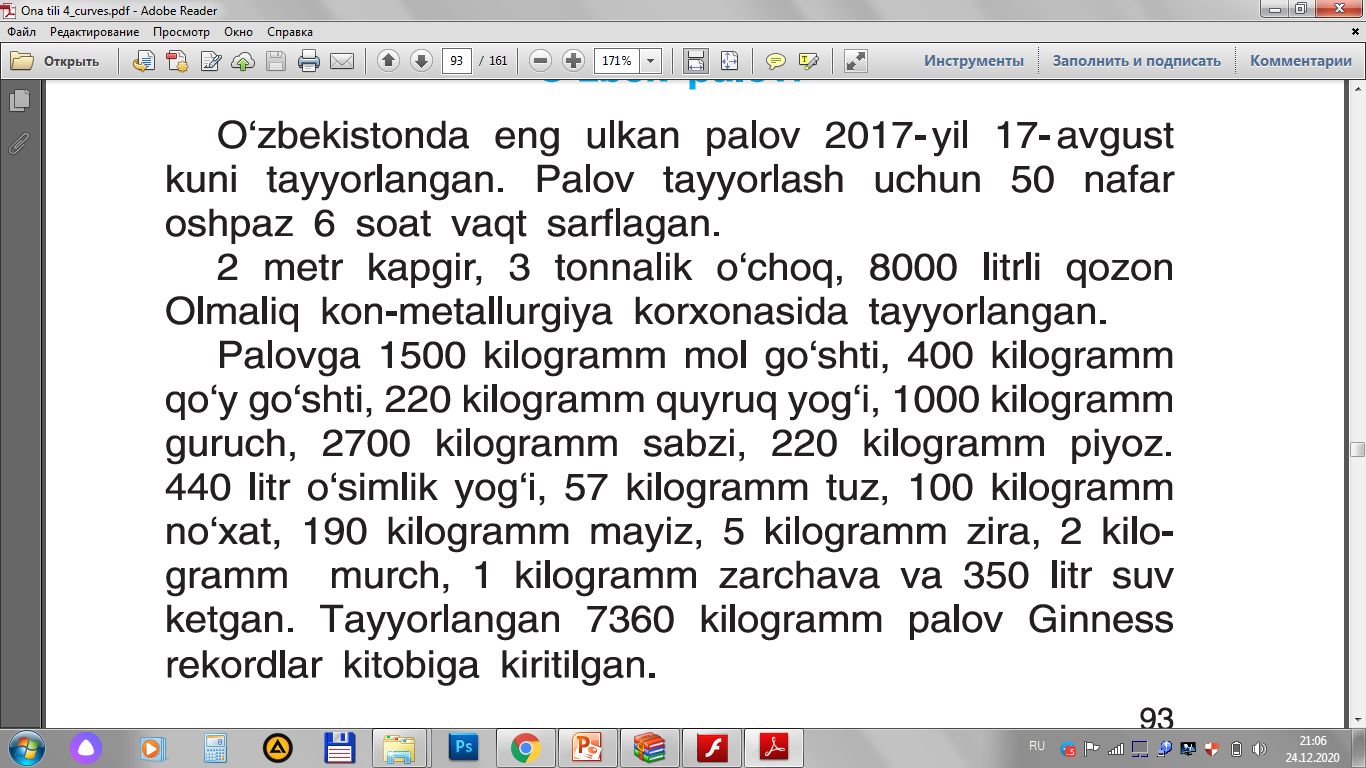 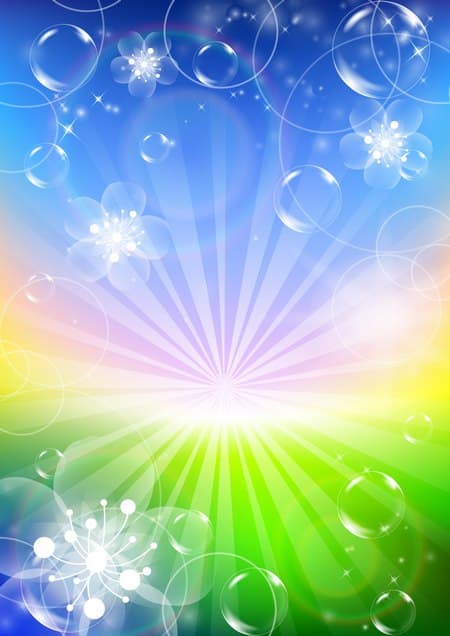 Matn yuzasidan qiziqarli savollar
Vaqt o‘lchov birliklari
yil,
oy,
soat
Matnda
 qanday o‘lchov
 birliklari 
qatnashgan?
Uzunlik o‘lchov birliklari
metr
Massa o‘lchov birliklari
tonna,
kilogramm
Hajm o‘lchov birliklari
litr
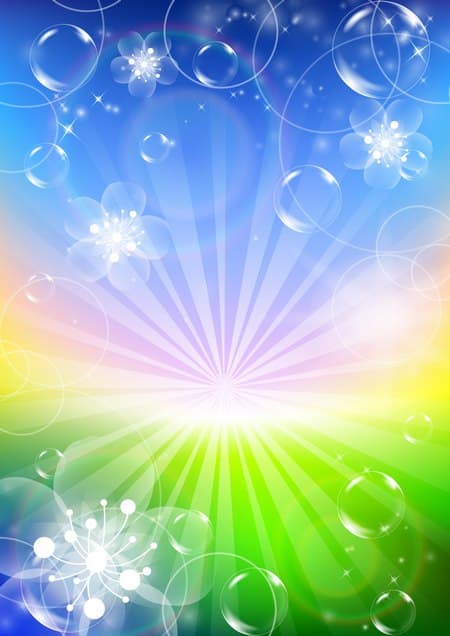 7360 kg
1 kg
1 500 kg
Matndan kilogramm o‘lchov birliklarini o‘zi bog‘langan so‘z bilan birga yozing.
Matndan kilogramm o‘lchov birligi bilan ifodalangan sonlarni toping.
2 kg
400 kg
5 kg
200 kg
190 kg
1 000 kg
2 700 kg
100 kg
220 kg
57 kg
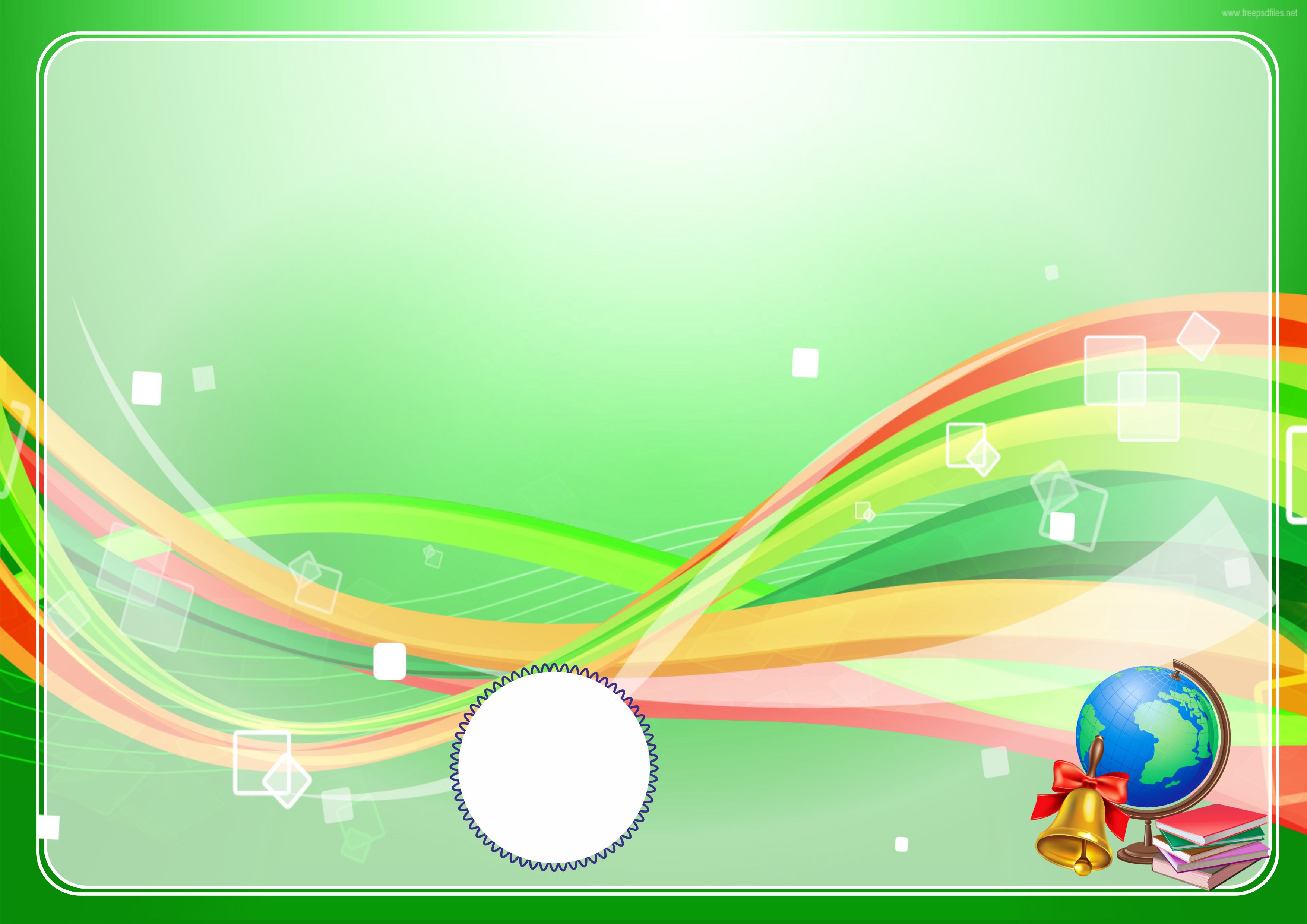 Mustaqil topshiriq
224-mashq. O‘qing. Chiziqlar o‘rniga sanalarni qo‘yib, matnni qayta o‘qing va ko‘chiring. Nechanchi? so‘rog‘iga javob bo‘lgan so‘zlarni tagiga chizing.
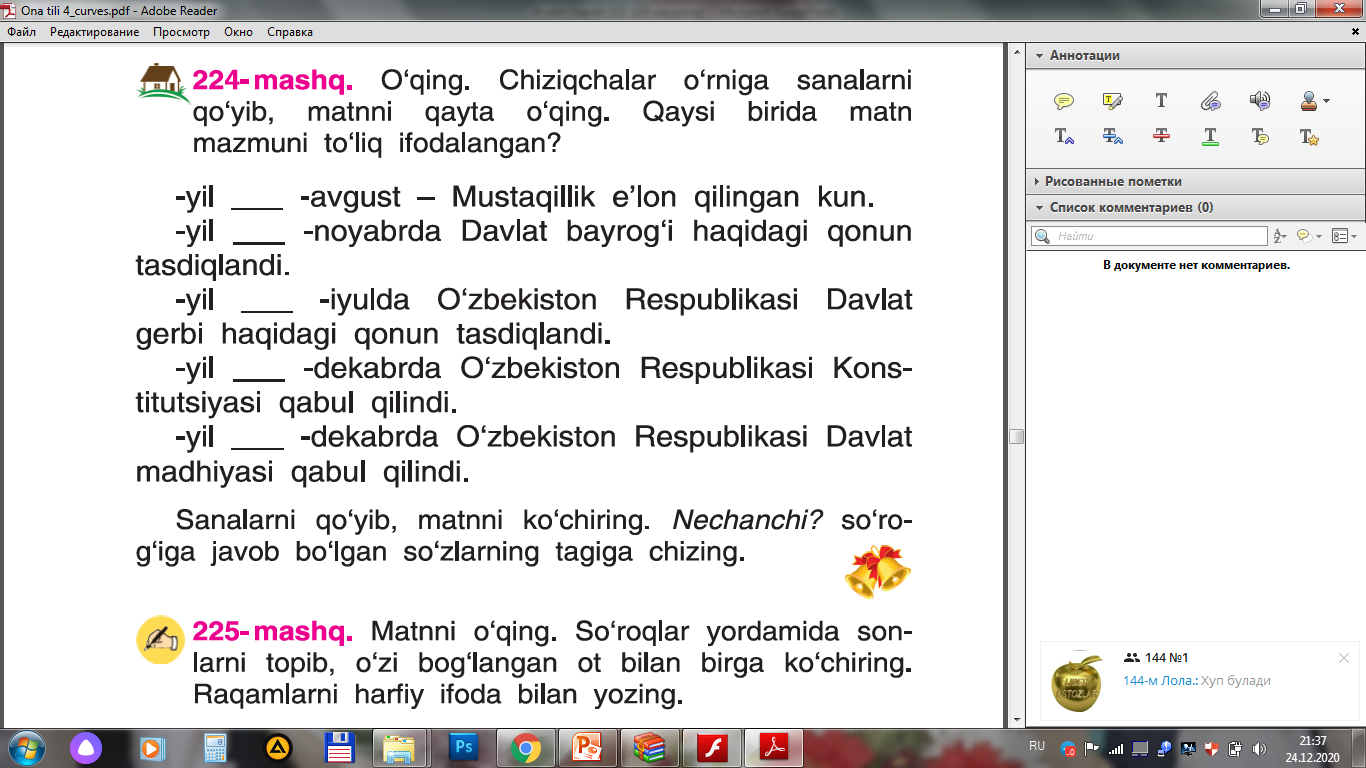